Deductor 5.3: новые возможности
Направления развития
От отчетов к глубокому анализу
Управление качеством данных
Аналитика как сервис
Большие данные
Тенденции
Доступ к данным
Алгоритмы 
Визуализация
Веб-сервисы
Масштабируемость
Доступ к данным
Новые источники
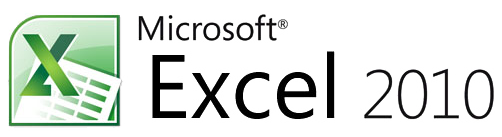 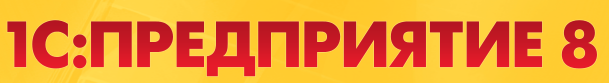 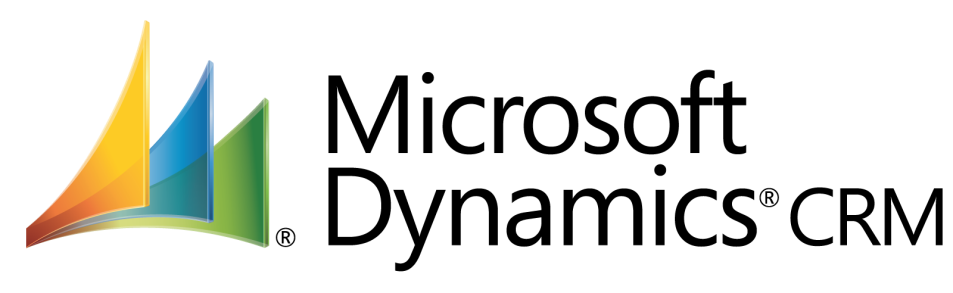 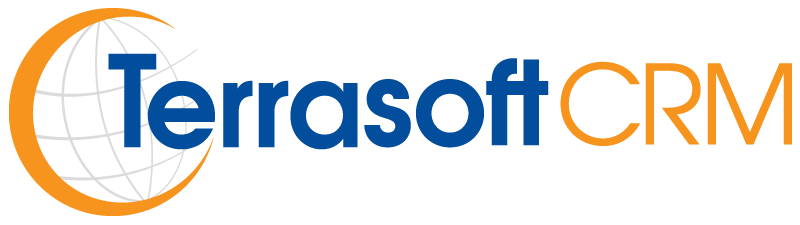 Алгоритмы обработки
Оценка качества данных
Очистка данных
Оценка качества + очистка
Формирование выборок
Конечные классы
Декомпозиция временного ряда
Кластеризация транзакций
EM-кластеризация
Улучшены обработчики
Визуализация
Отчет по регрессии
Качество классификации
Диаграмма связей
Матрица сравнения
Веб-сервисы
SOAP
Веб-сервисы в Deductor:
Транспорт – HTTP / HTTPS
Формат обмена – XML
Описание данных – WSDL
SOAP-сервер
WSDL
Внешняя система
Deductor 
Analytic Server
Deductor
Integration Server
Данные
XML
XML
Результаты
SOAP-клиент
Масштабируемость
Повышение производительности
Не считать лишнего 
Не считать повторно
Использовать эвристики
Распараллелить расчеты
Организация кластера
Кластер
Analytic Server
Integration Server
Analytic Server
Integration Server
Analytic Server
Преимущества кластера
Горизонтальное масштабирование
Балансировка нагрузки
Отказоустойчивость
Горячая замена компонентов
Защита от копирования
Удобная защита
basegroup.ru